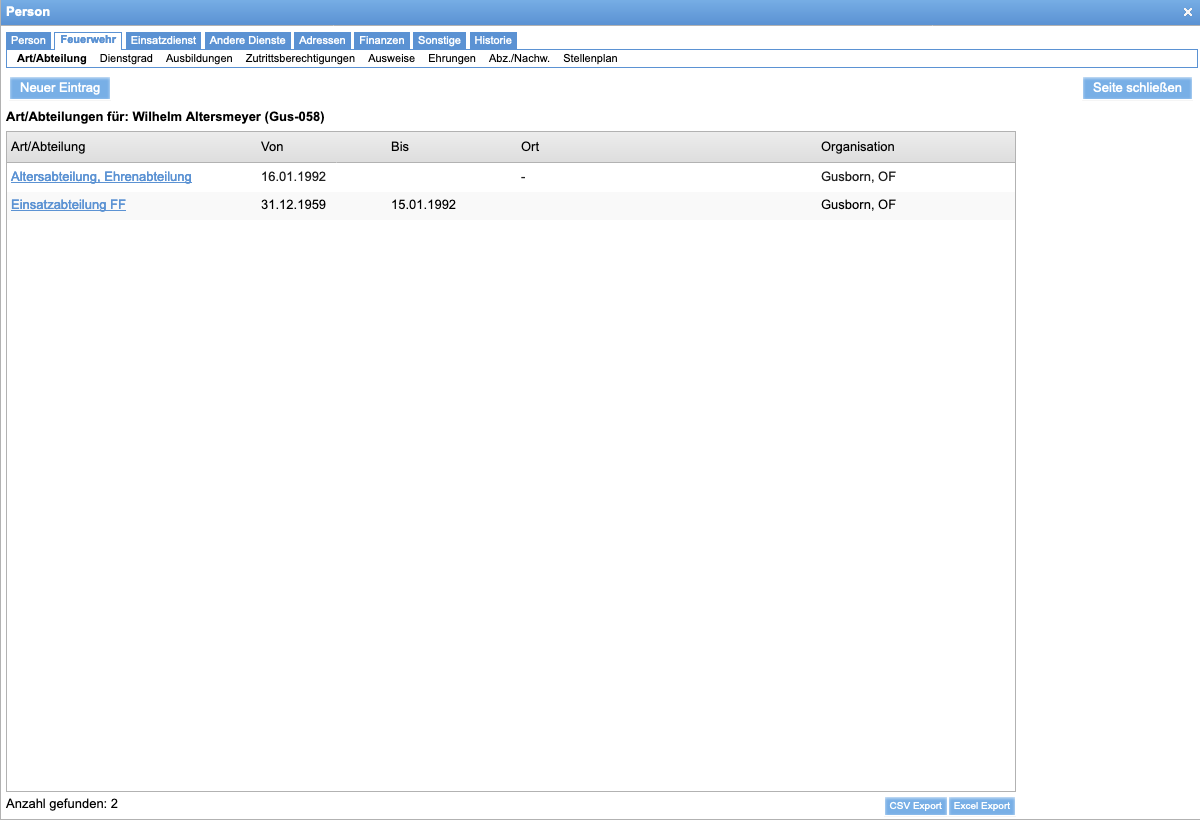 Voraussetzungen um über FeuerON Ehrungen durchzuführen:
Bei allen Personen muss die Zeiterfassung in „Abteilung“ lückenlos geführt werden!
Klick
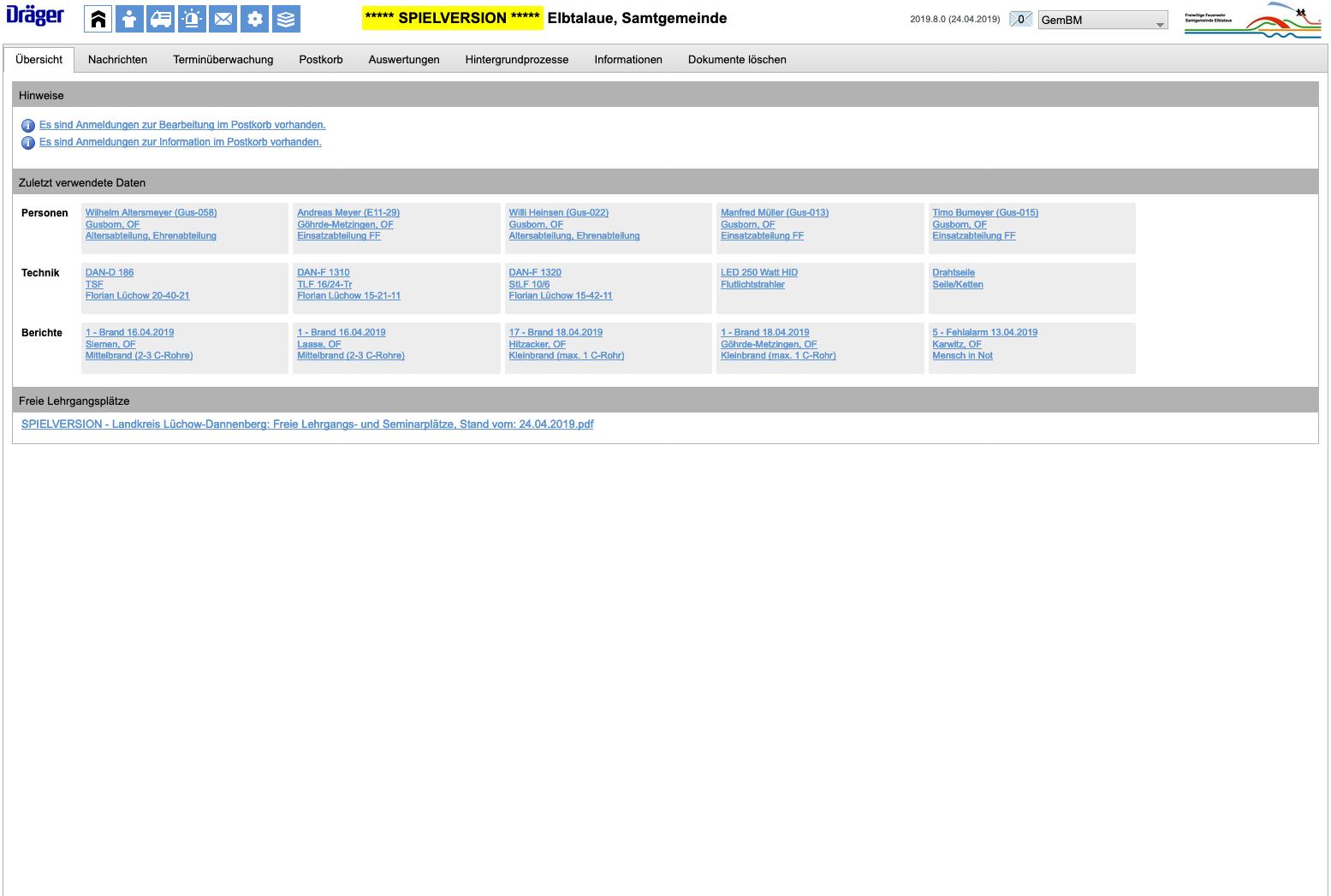 Bildschirm nach Anmeldung in FeuerON
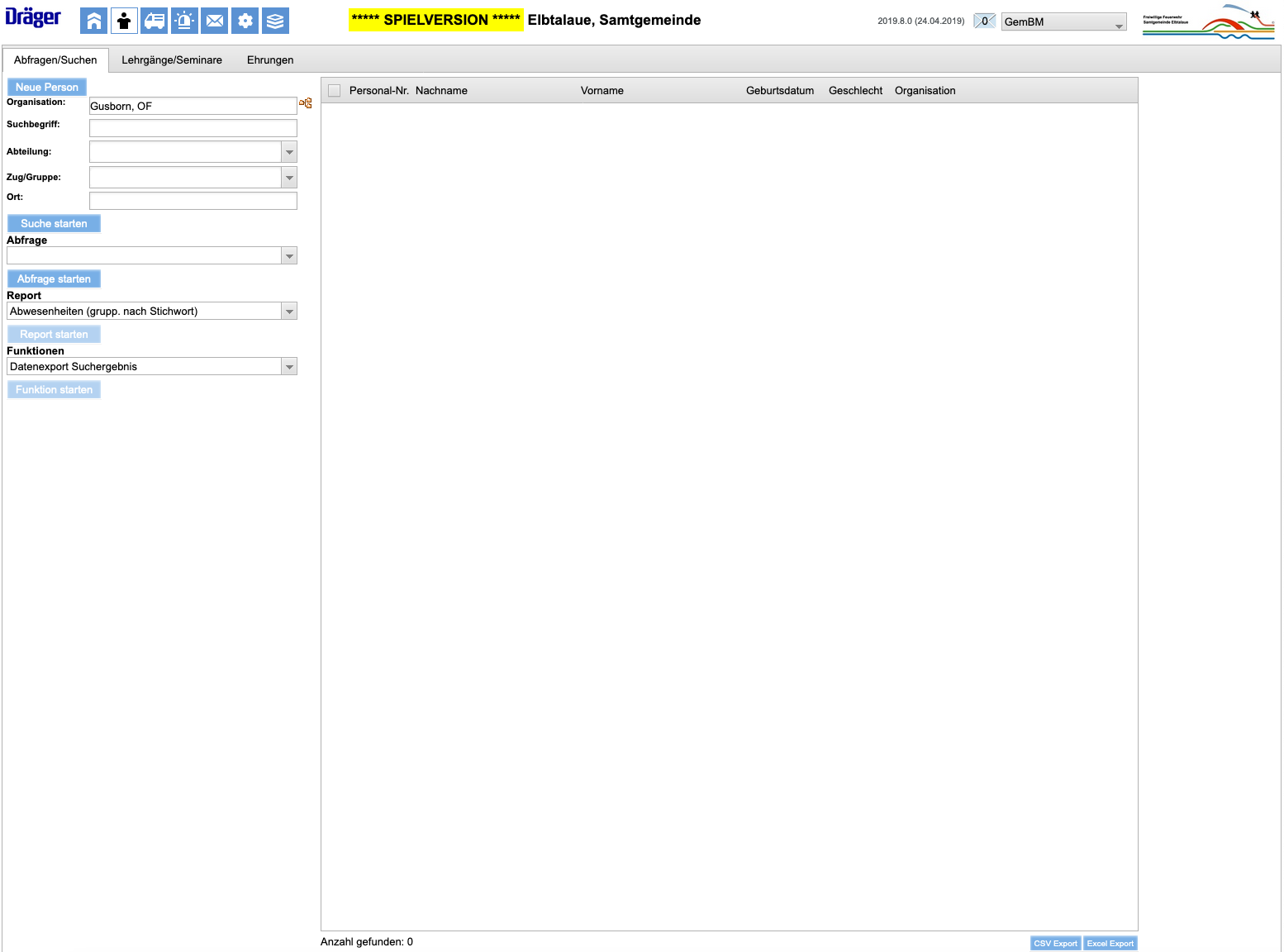 Klick
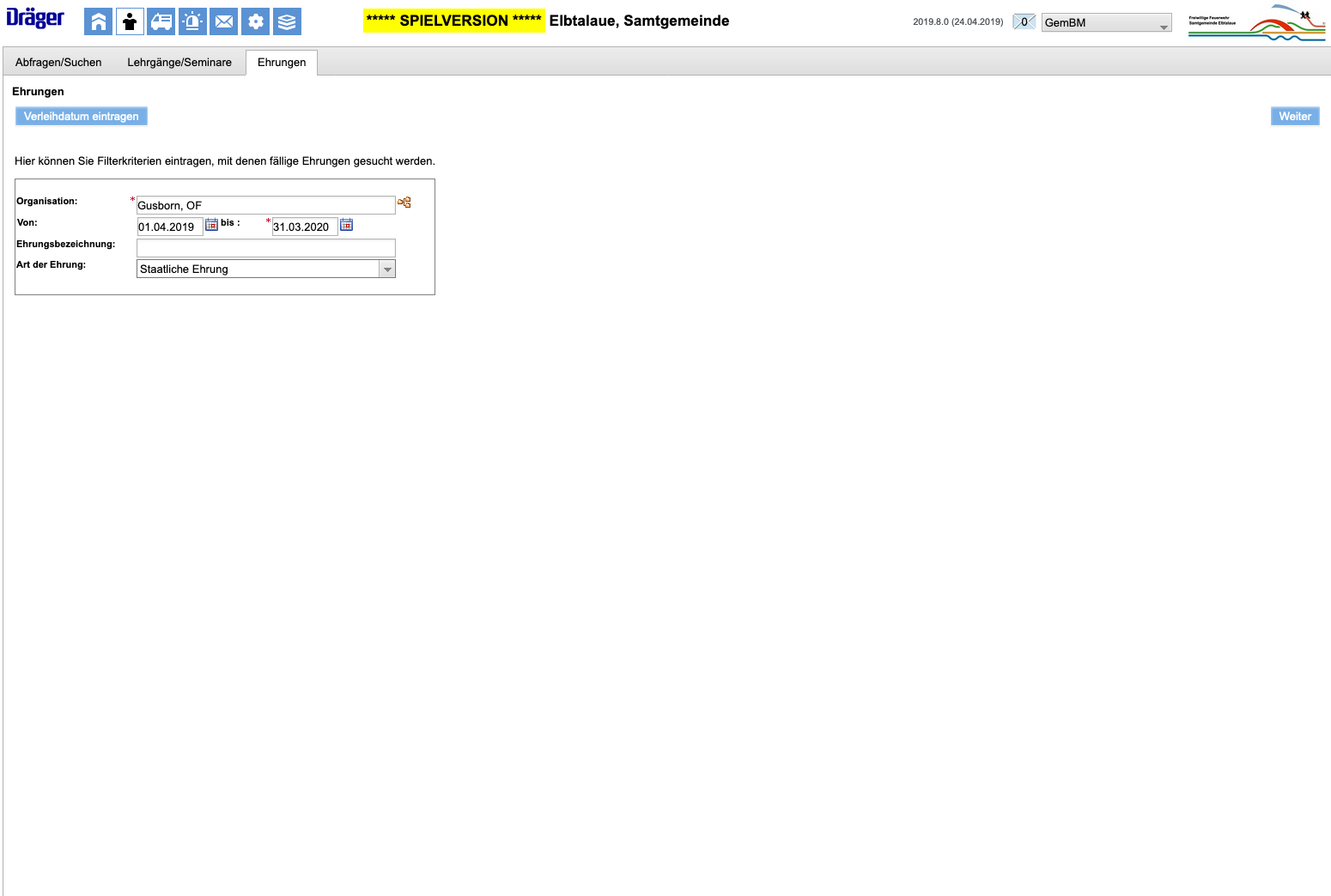 Auswertungszeitraum eingeben
Klick
Zunächst „Staatliche Ehrung“ auswerten (Mitglieder Einsatzab.)
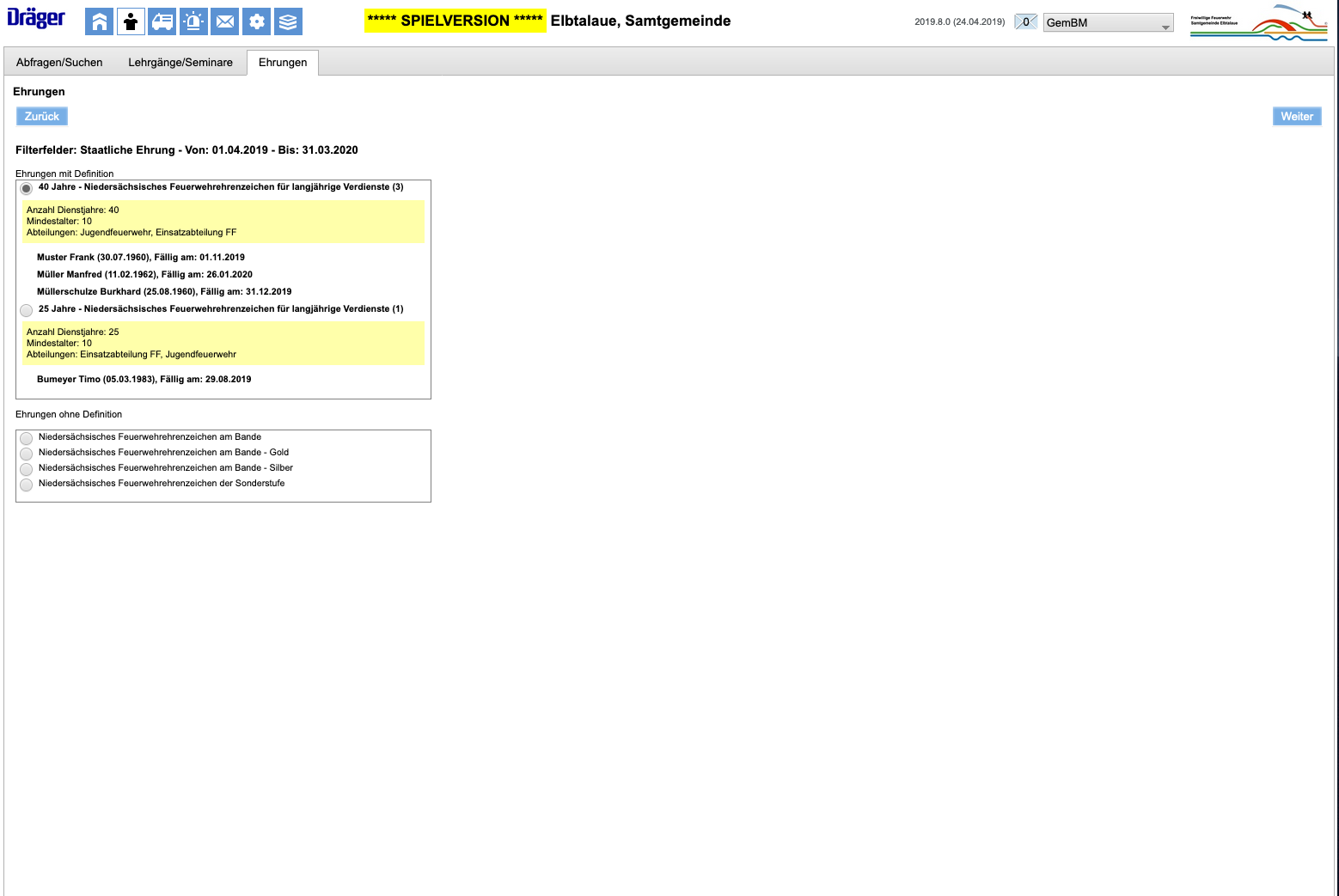 Zunächst kümmern wir uns um die Ehrungen 40 Jahre
Klick
Die Auswertung hat ergeben das 4 Personen zu ehren sind. 1 x 25 Jahre und 3 x 40 Jahre
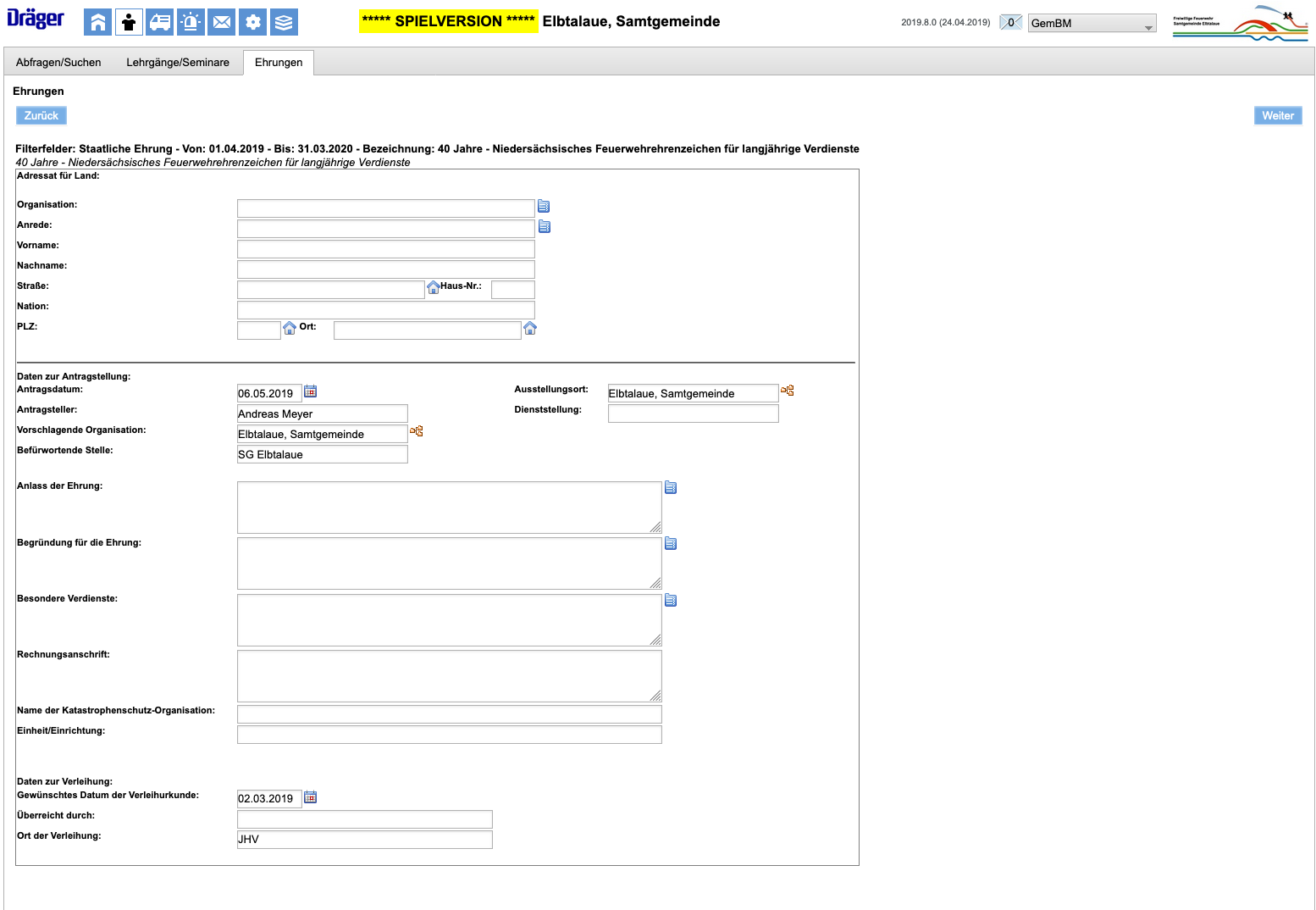 Klick
Diese Seite nicht weiter beachten!Wir klicken auf ….
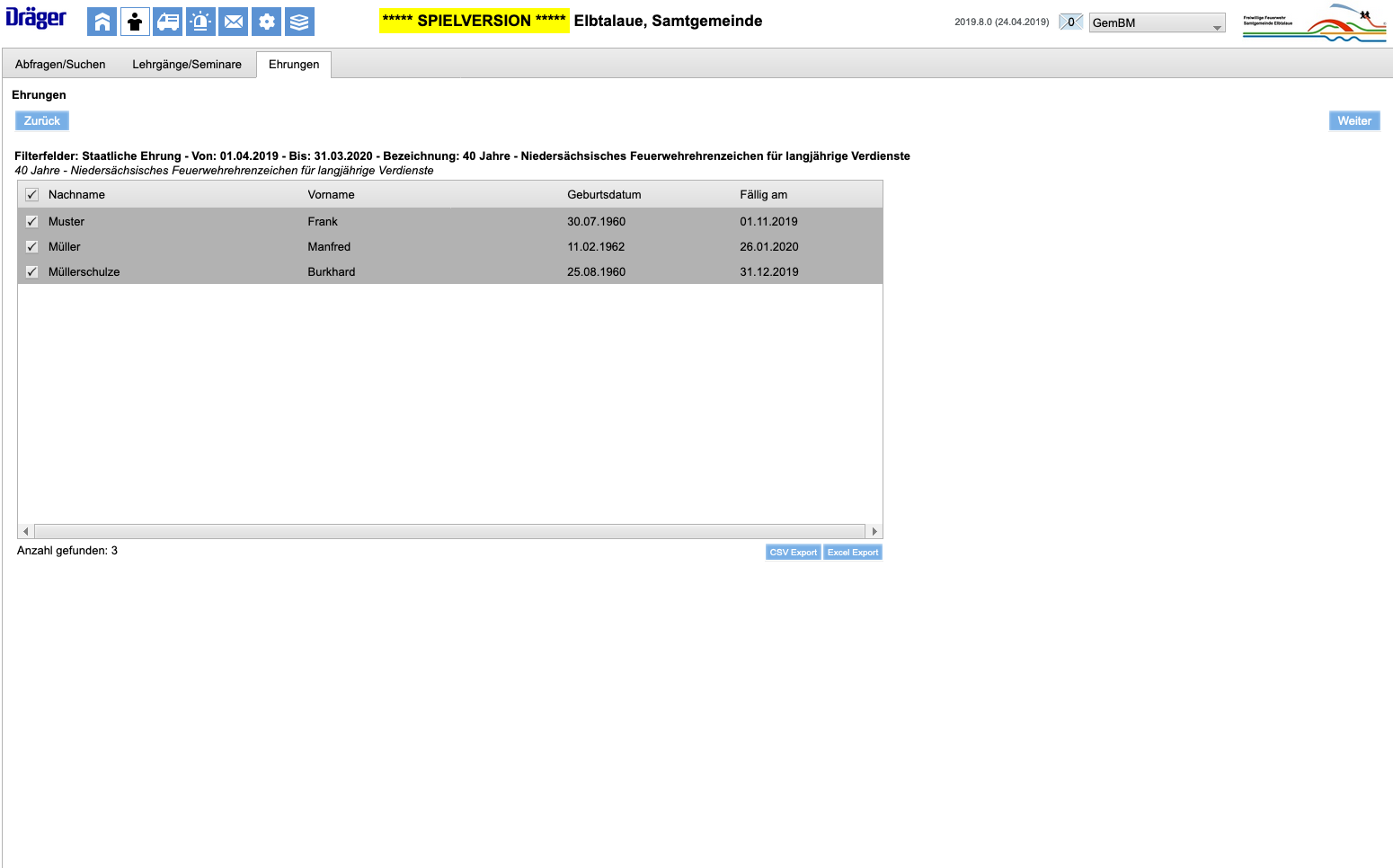 Klick
Hier werden uns die drei 40-jährigen nochmals angezeigt!
Wir klicken alle drei an !
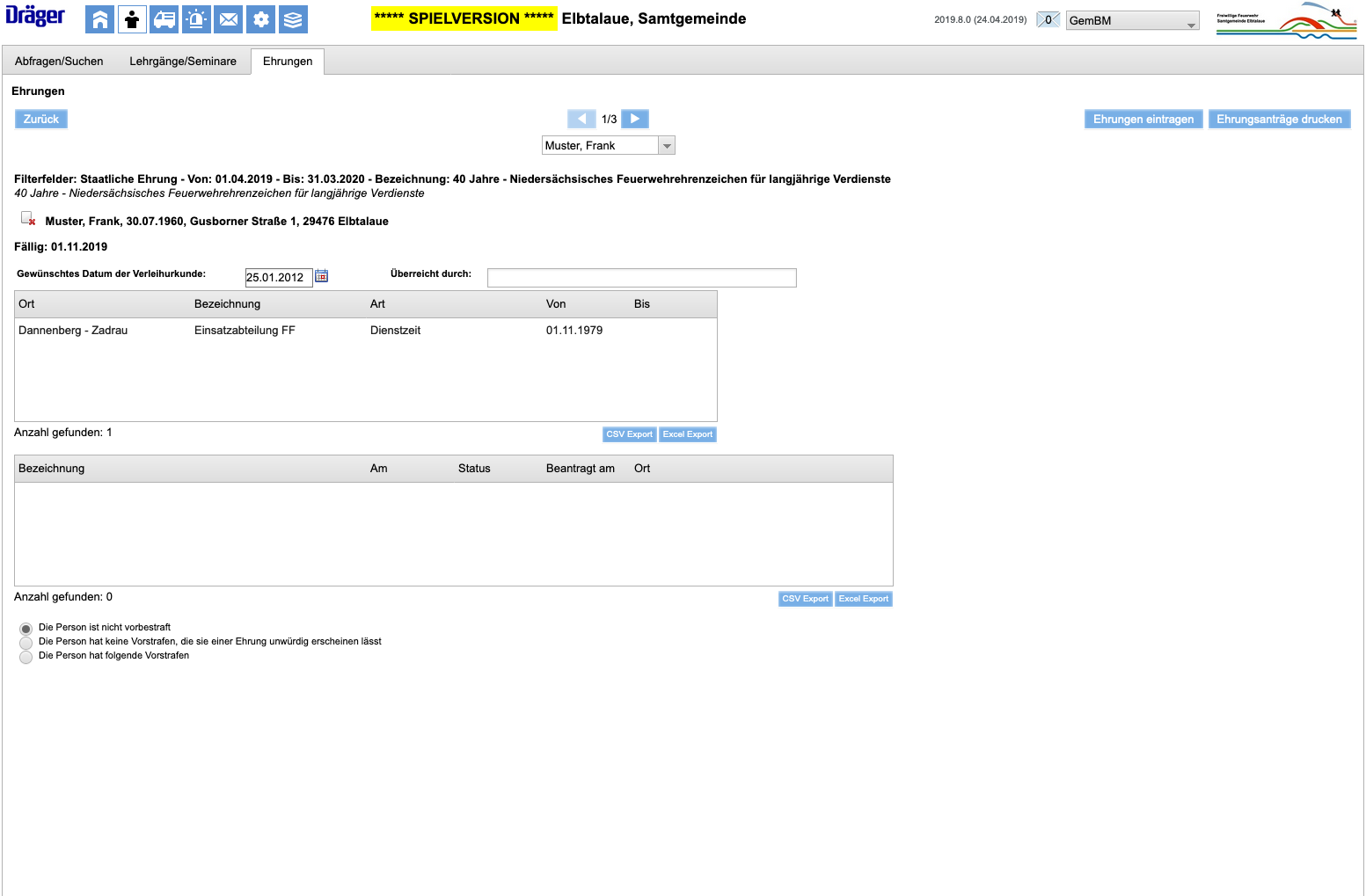 Hier tragen wir das gewünschte Verleihungsdatum ein
Hier könnt ihr eure Ehrungsanträge drucken, unterschreiben und beim GemBM abgeben.Oder als PDF an den GemBM schicken.
Klickt mal hier!
Wenn wir hier klicken, dann wird bei den drei 40-jährigen in der Personalakte automatisch „Ehrung für langjährige Mitgliedschaft 40 Jahre“ beantragt eingegeben. Wenn sie verliehen wird, dann könnt ihr dies auf „verliehen am …… ändern!“
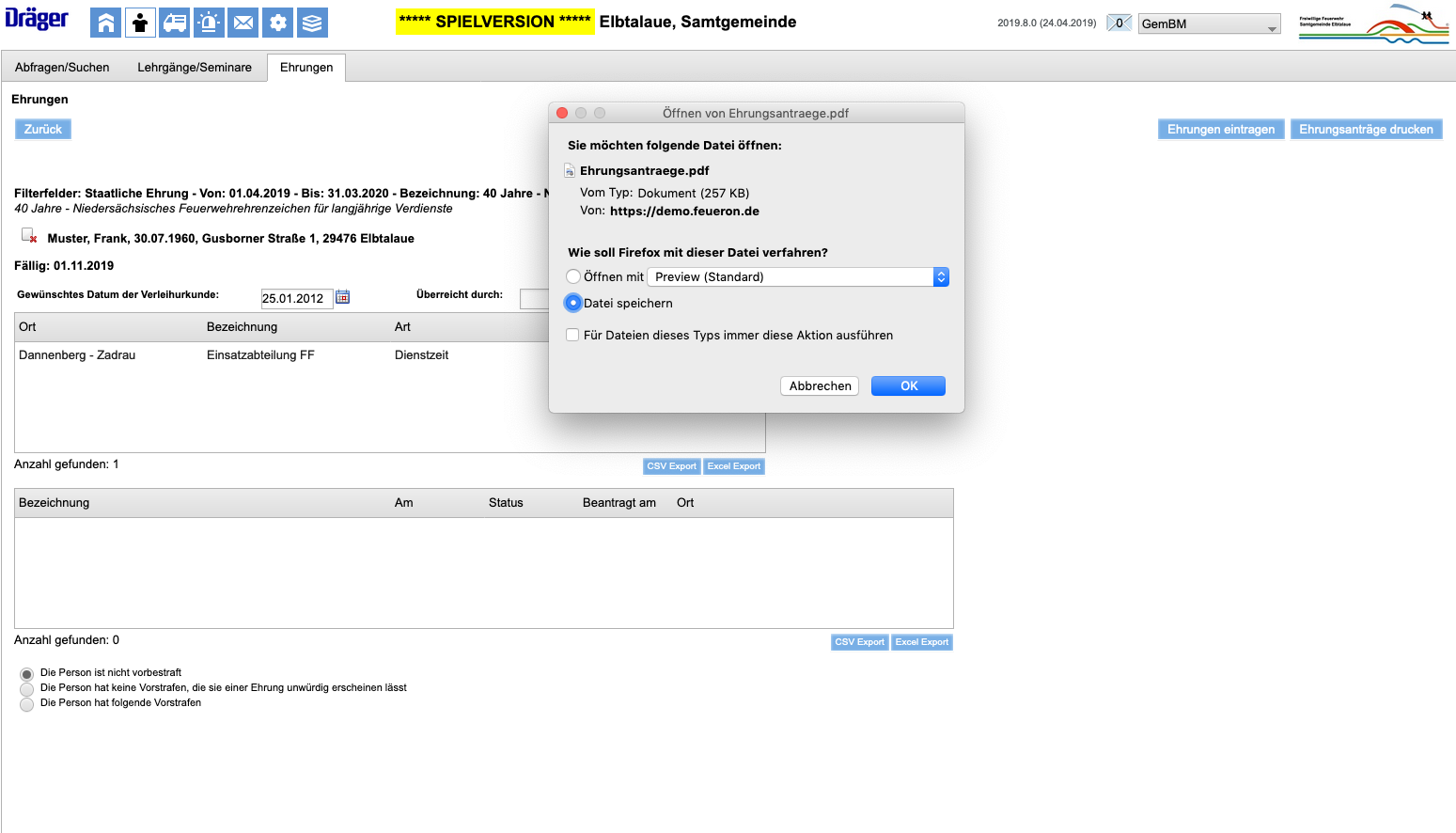 Dann sollte so ein „Feld“ aufgehen! Ich würde jetzt auf Datei speichern klicken und auf OK
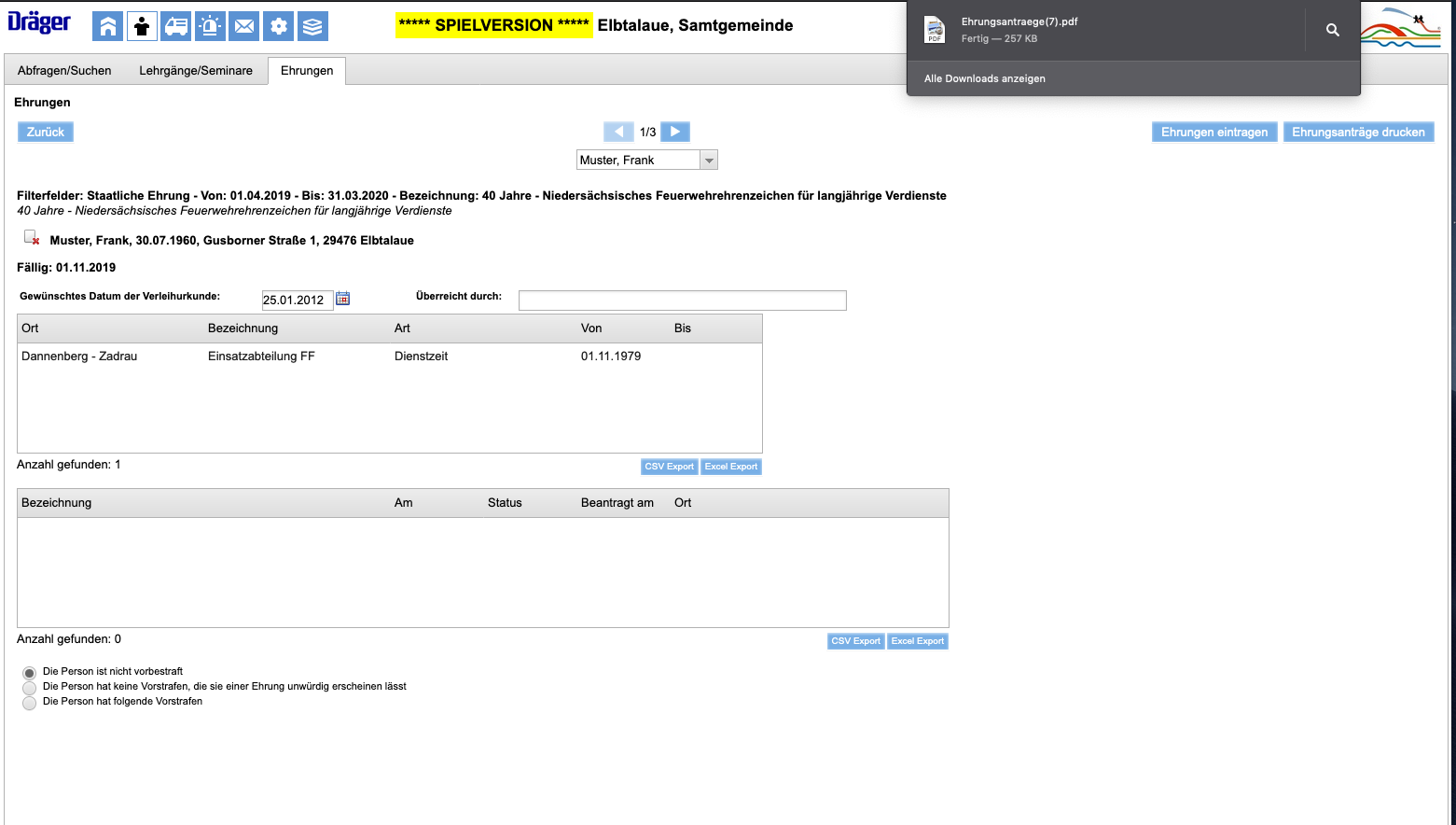 Bei meinem angebissenen Apfel-Computer erscheinen die Ehrungsanträge per PDF unter Download!Klicke ich auf die Anträge, dann öffnet sich die Datei und siehe da…….
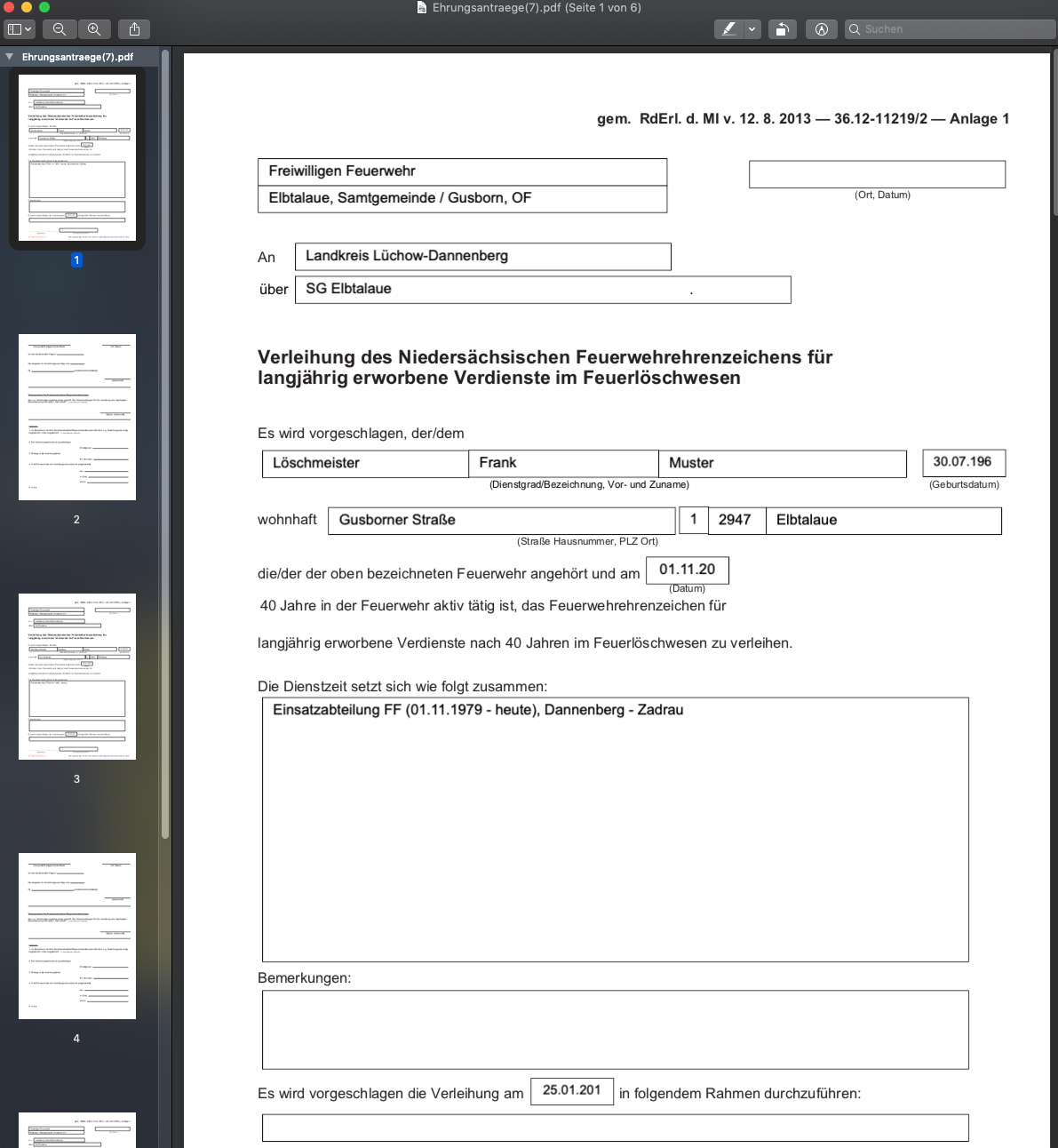 Hier sind alle drei Anträge!
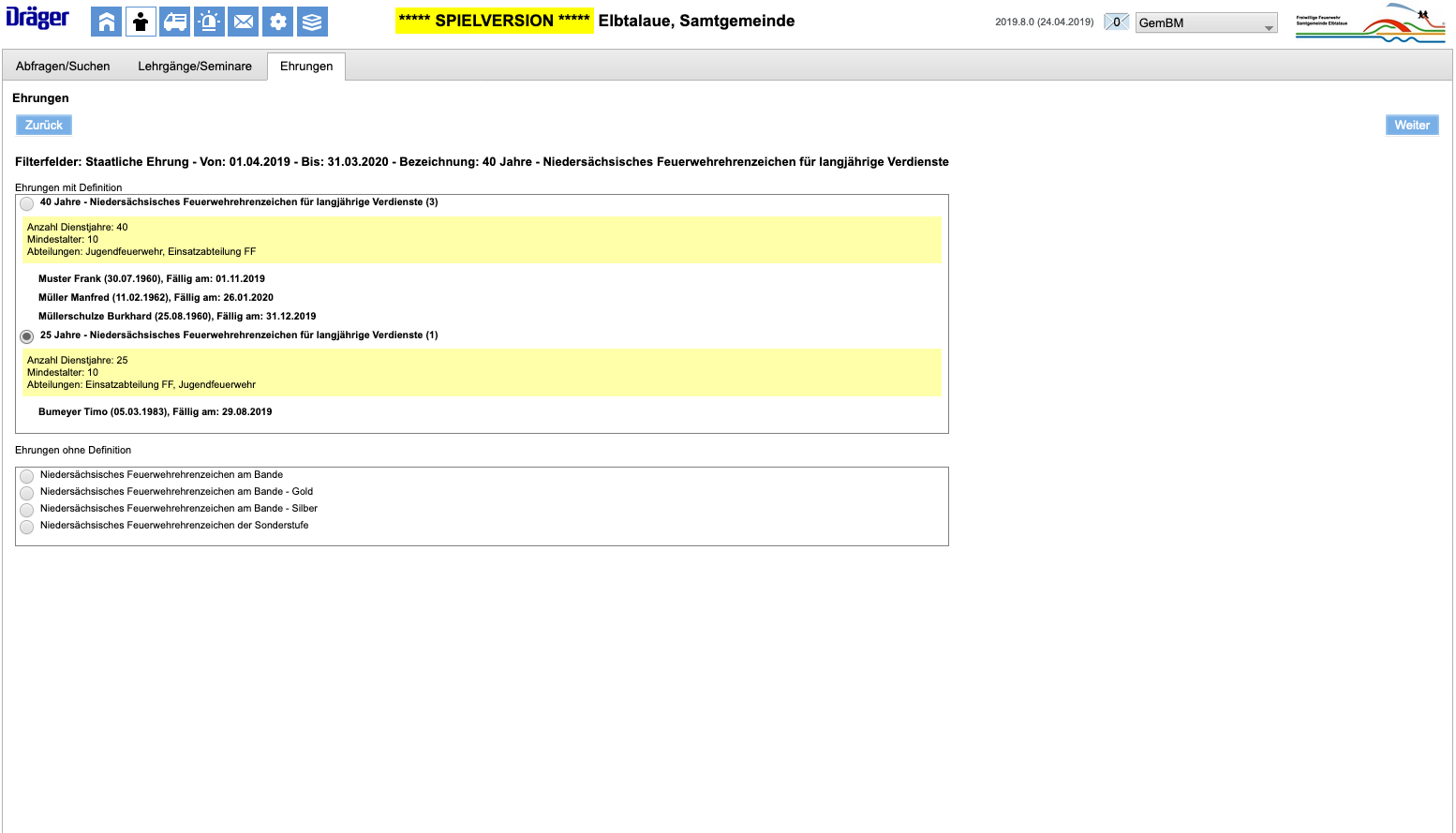 Und weiter…
Bei dem 25-jährigen wiederholen wir jetzt alle Schritte, müssen aber natürlich zunächst den 25-jährigen anklicken!
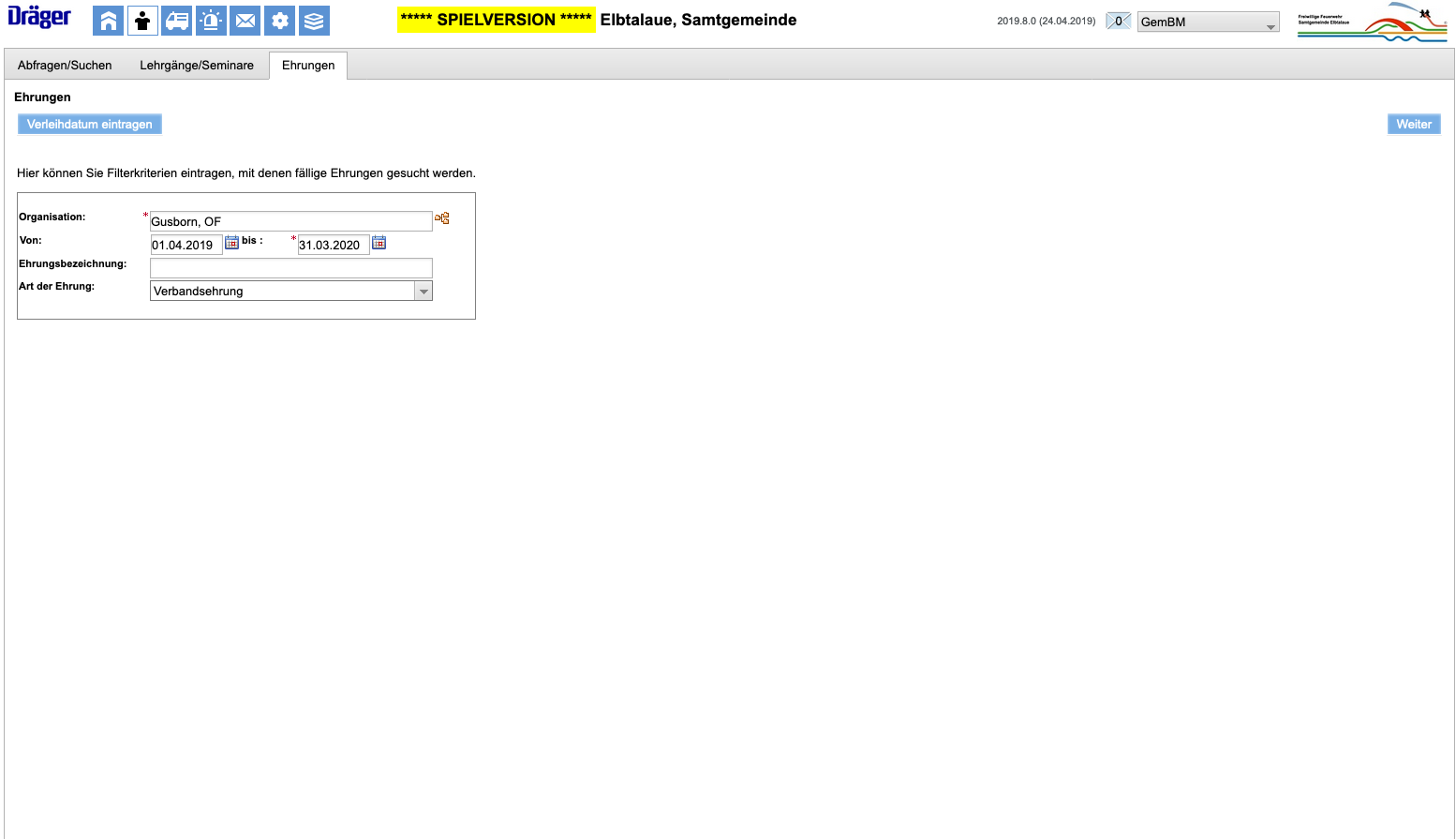 Wieder den auszuwertenden Zeitraum eingeben
Dieses Mal Verbandsehrung auswählen
Und weiter
Wollen wir auch die Ehrungsanträge für die Altersabteilung checken und drucken, dann gehen wir wieder ganz nach vorn zu den Ehrungen
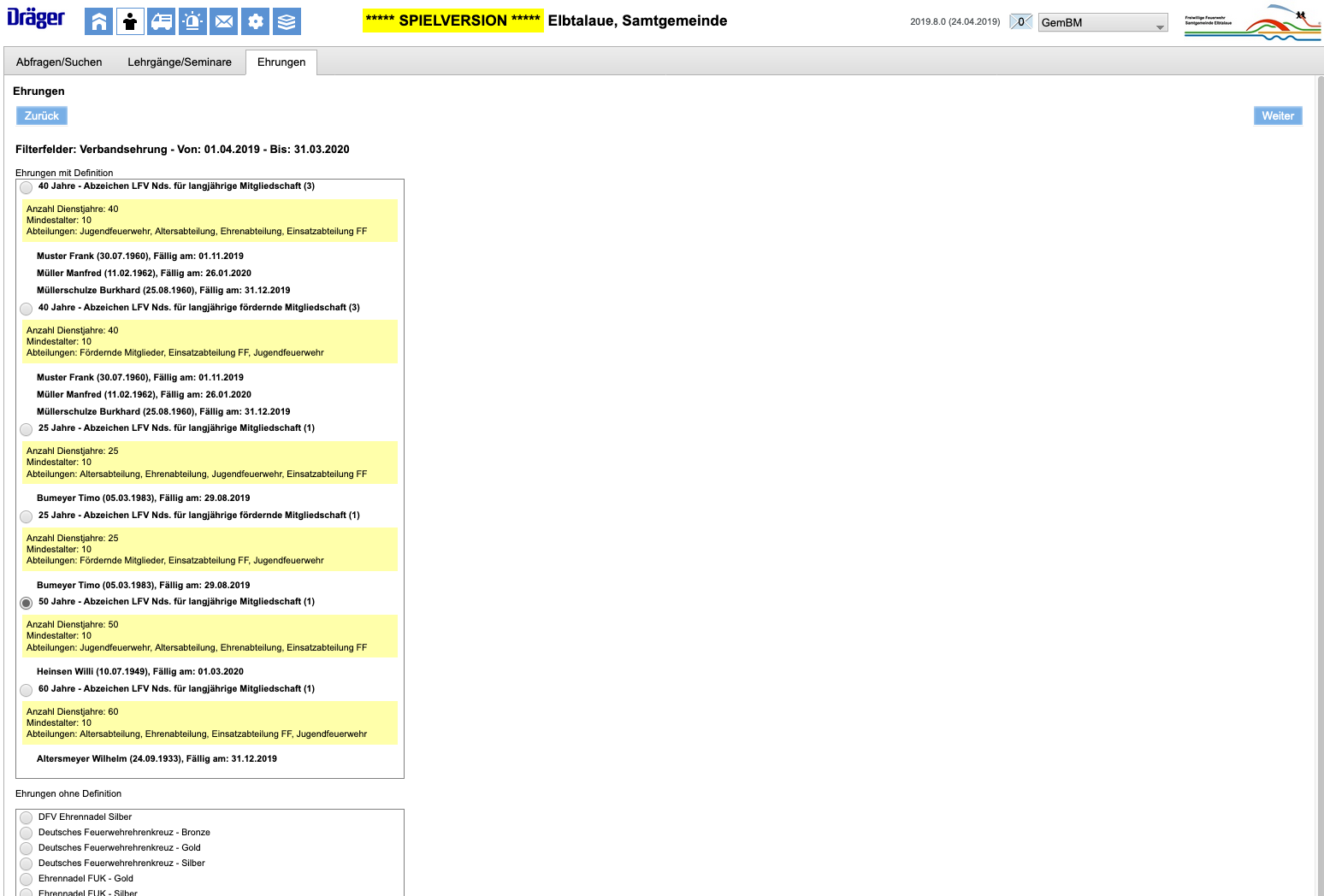 Aufgepasst!FeuerON zeigt uns jetzt nochmals die Ehrungen aus der Einsatzabteilung an. (Ist so, wird wohl noch irgendwann abgeändert!)Wir suchen uns die Kameraden aus der Altersabteilung heraus.
Da haben wir einmal Willi Heinsen (50 Jahre) und Wilhelm Altersmeyer (60 Jahre).
Hier nehmen wir uns erstmal Willi Heinsen vor!
Und das Spiel geht wieder von vorn los. Klickt auf weiter!
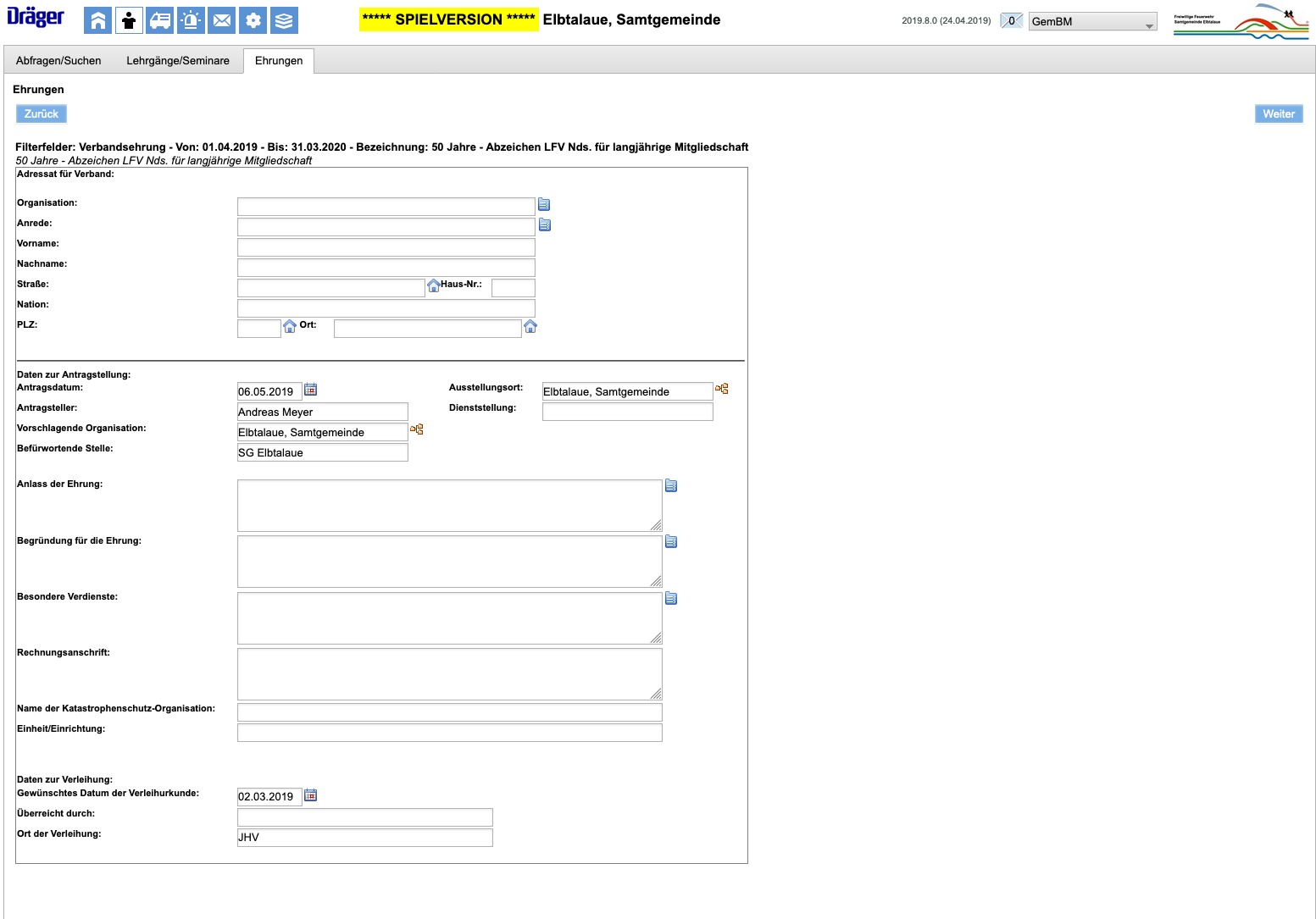 Wie gehabt, diese Seite nicht weiter beachten, klickt auf weiter!
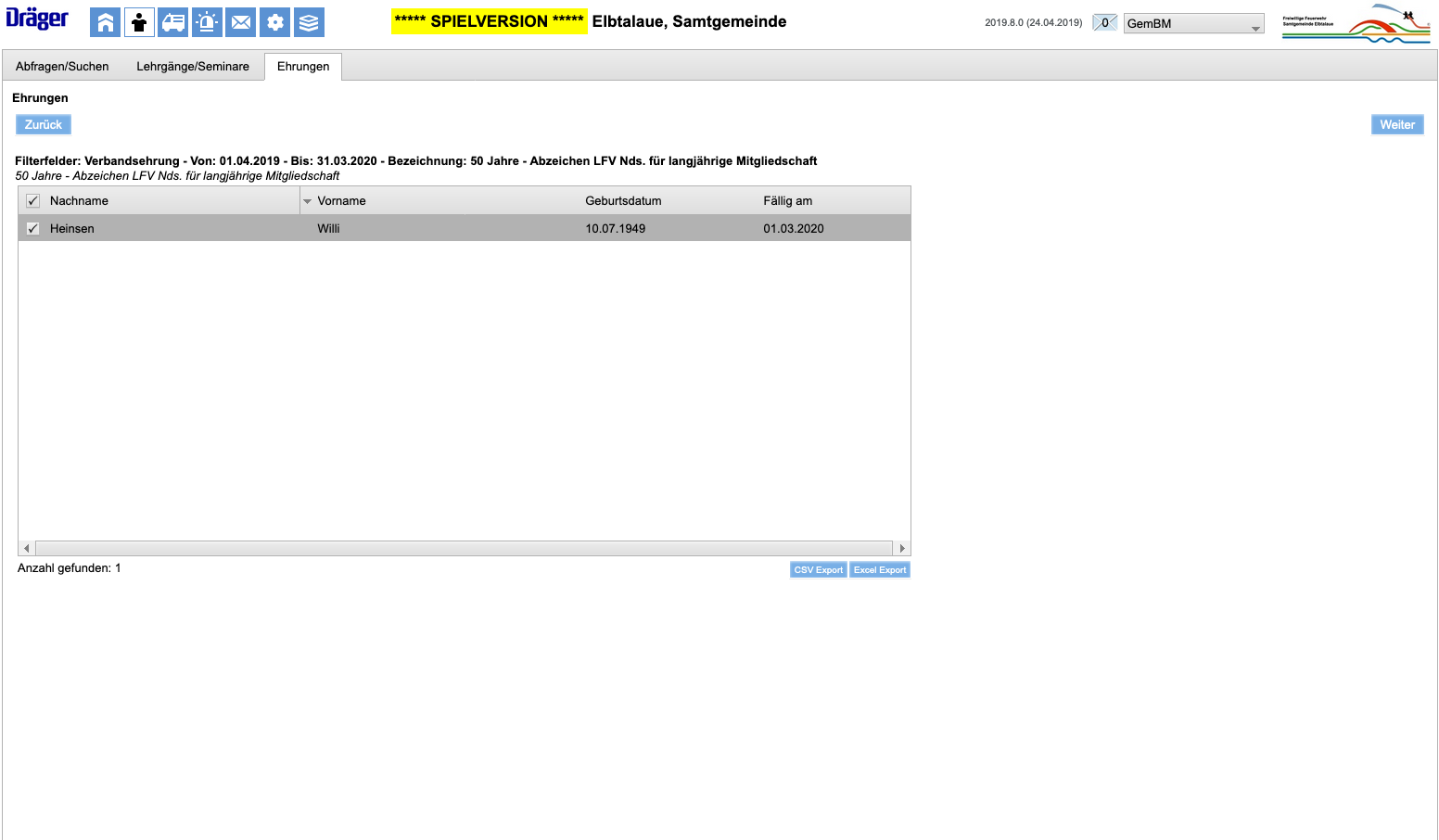 und weiter!
Haken setzten
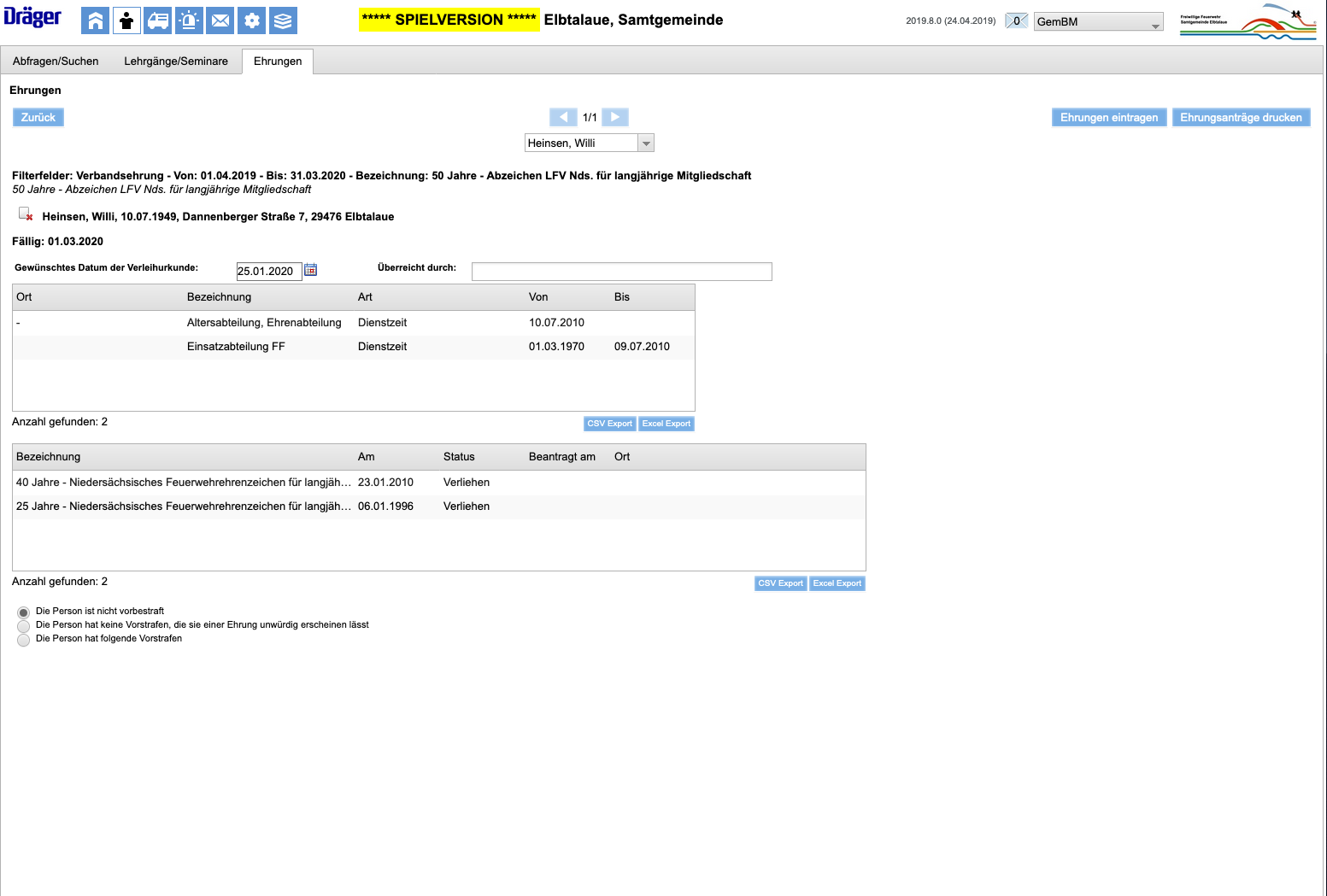 Ehrung eintragen und anschließend Ehrung drucken
Gewünschtes Datum der Verleihungsurkunde einsetzen
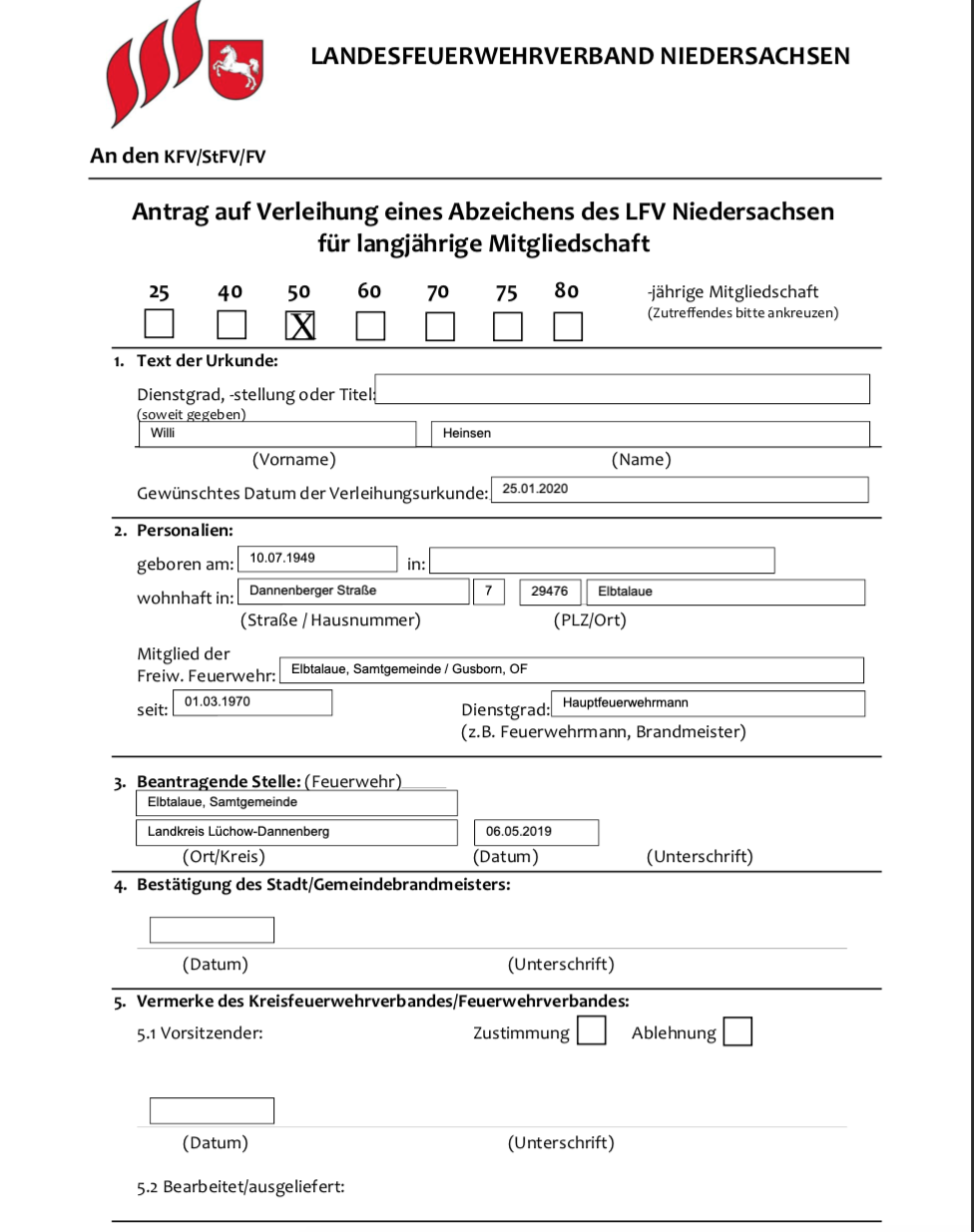 Da ist das Antragsformular
Viel Spaß!Alles kein Hexenwerk!